TOPIC TALK!
Summer Term
Miss Desai
https://www.rudyardkiplingprimary.co.uk
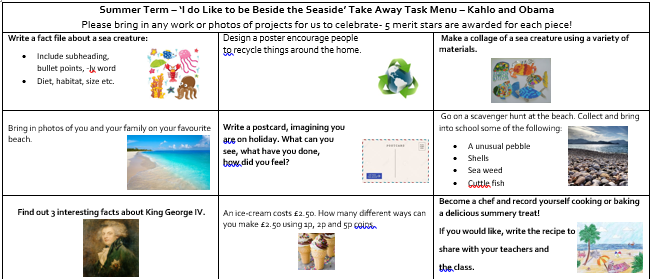 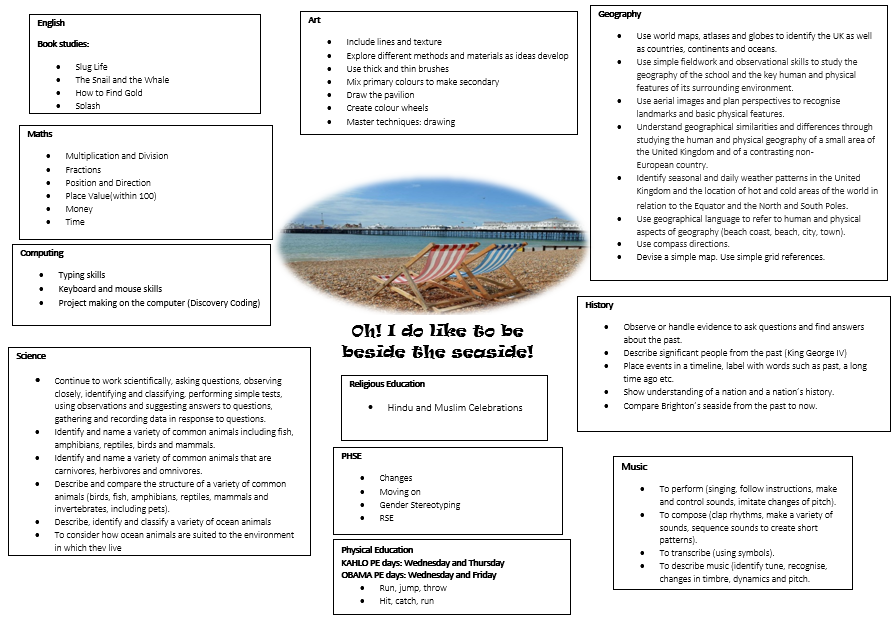 How can I support my child with spelling?
There are lots of amazing free games that help with spelling and phonics.
How can I support my child with spelling?
Continuous flow of air/ non-continuous flow of air
[Speaker Notes: Full list is on the website]
How can I support my child with spelling?
Phonics Screening – WB 9th June
Reminders
Nut free school/allergy aware:
Please read ingredients before sending in a snack!

Teacher’s allergies:
Raw apples and carrots, nuts...have a conversation about washing hands after a snack!
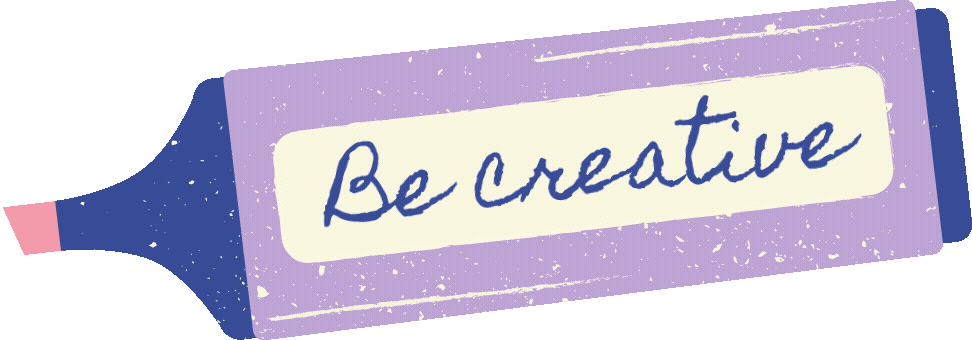